Université de Biskra.
Faculté des Sciences et de la Technologie.
Département d’Architecture.
1ère Année Master
Matière: 	Maitrise d’Œuvre Maitrise d’Ouvrage
Enseignant: 	Benferhat Mohamed Ladaoui
Cours N°1:  	Maîtrise d’œuvre,   		Maîtise d’Ouvrage
Maîtise d’Ouvrage
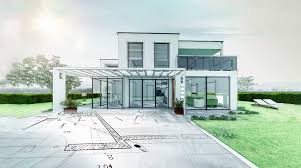 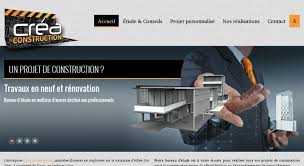 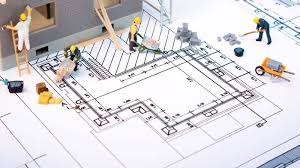 Maîtrise d’œuvre
Année Universitaire 2018-2019
C’est Quoi?
Pourquoi?
Comment on définit un projet?
Connaissance (de procédures, de lois, de pratiques, …etc)
L’expertise:
programmation
1. Code de marché.
1/ élaboration d’un cahier des charges.
2/ élaboration d’un marché.
3/ Postuler, ouverir les plis, attribution d’un marché.
4/ Terminologie liée aux différentes procedure (ODS, Attachements, Situations, Mise en demeure …etc
Qu’est-ce qu’il faut pour une meilleure Maitrise d’Œuvre
Skills (compétences)
Les traits de caractère
Composante: qui dirige qui?
les outils (technologie et autres): 
1/ BIM pour le travail technique
2/ MS-Project pour la planification
Communication: savoir écouter
Quel est le Cycle de vie d’un Projet?
A project is conceived through the organization’s strategic planning process and documented in a Capital Improvement Plan (CIP). The main reasons projects are created are to deliver capital assets the Agency needs to: 

1. Sustain service or improve quality of service 
2. Expand service to meet growing demand 
3. Comply with regulatory requirements 
………………………………………………………………………………………………………………………………………………………………….. Page 7
Source: Construction Project Management Handbook MARCH 2012
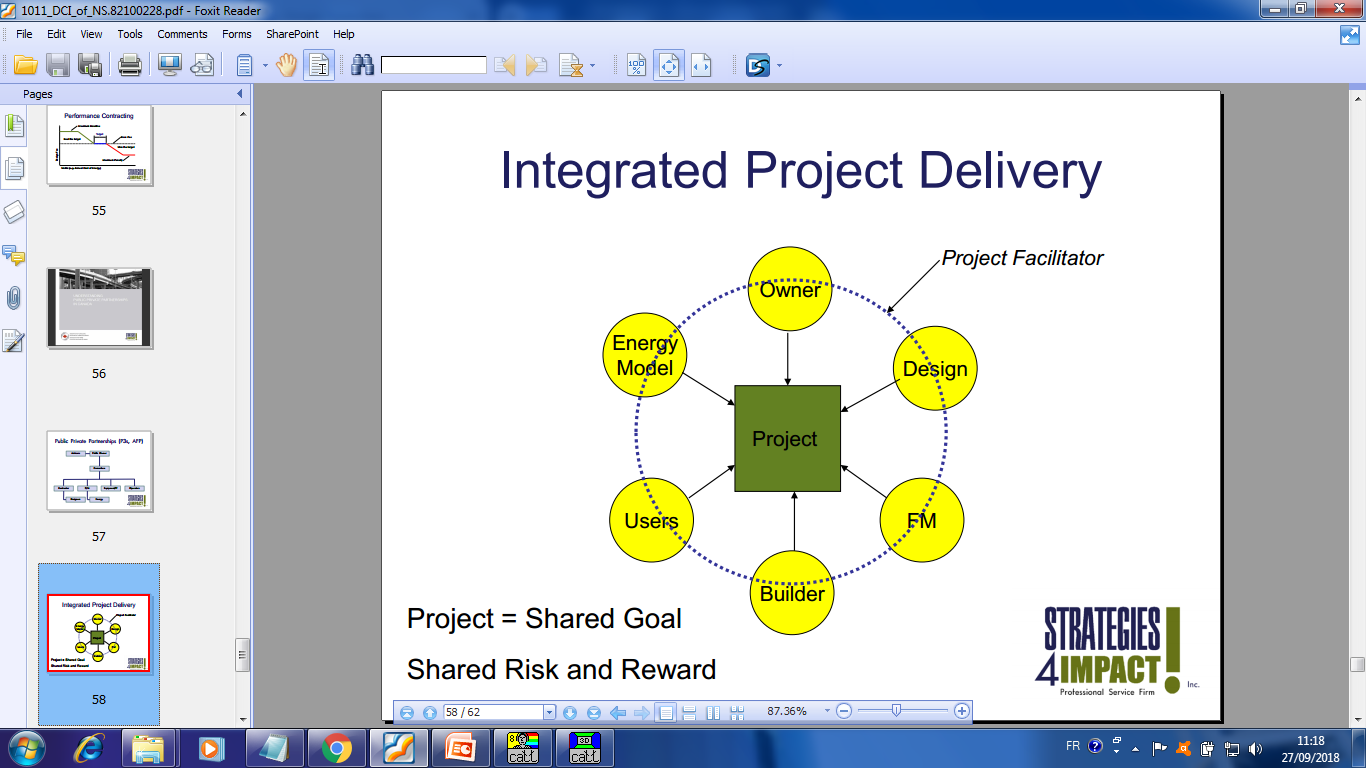 Schémas montrant relation entre le travail de l’architecte et celui de PM:
Comprendre les éventuels problèmes dans le cas où l’architecte s’occupe à la fois de la gestion et de la conception
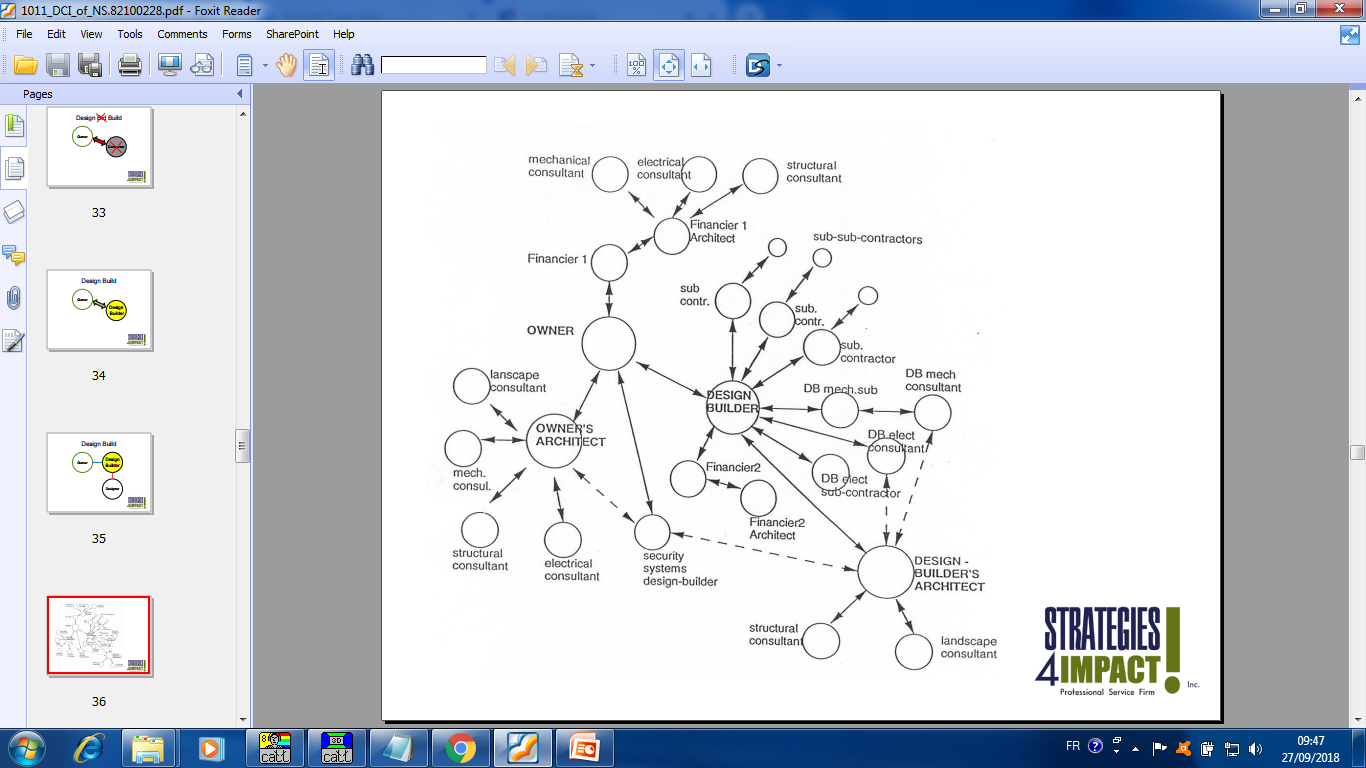 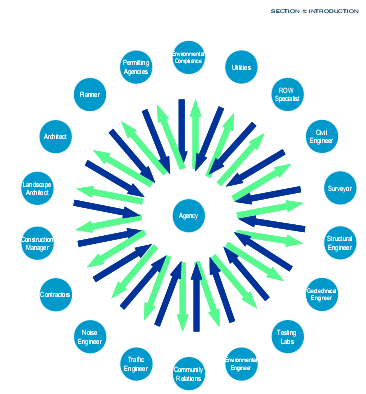 Construction Project Management Handbook MARCH 2012
Dans le domaine du bâtiment, le maître d’œuvre est le chef de projet de construction, la personne physique ou morale qui dirige la bonne exécution de travaux. Le maître d’œuvre est généralement un cabinet d’architecte, qui rassemble généralement des expertises d’urbaniste, de paysagiste et d’architecture d’intérieur à son métier principal. Pour les projets complexes, celui-ci peut être associé à un ou plusieurs bureaux d’études techniques (BET).
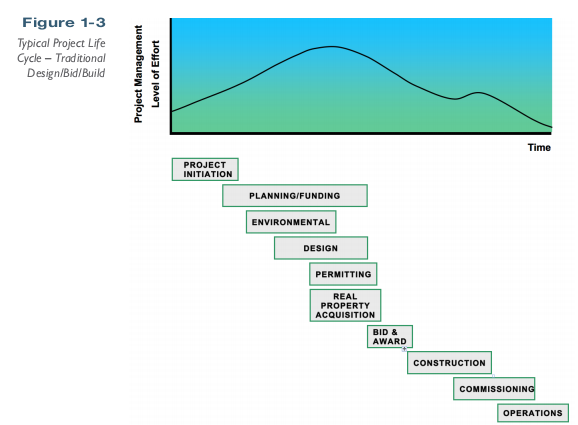 Source: Construction Project Management Handbook MARCH 2012. page 8
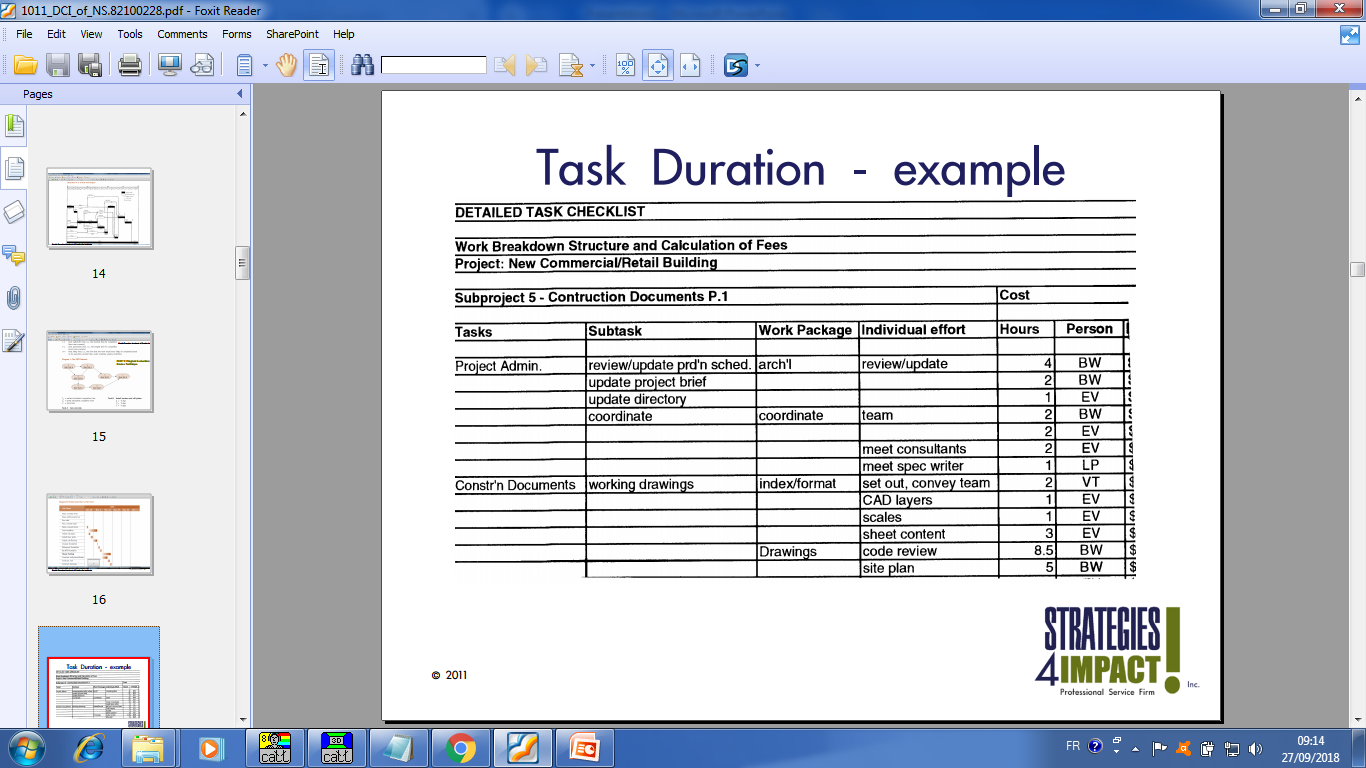 Exemple:
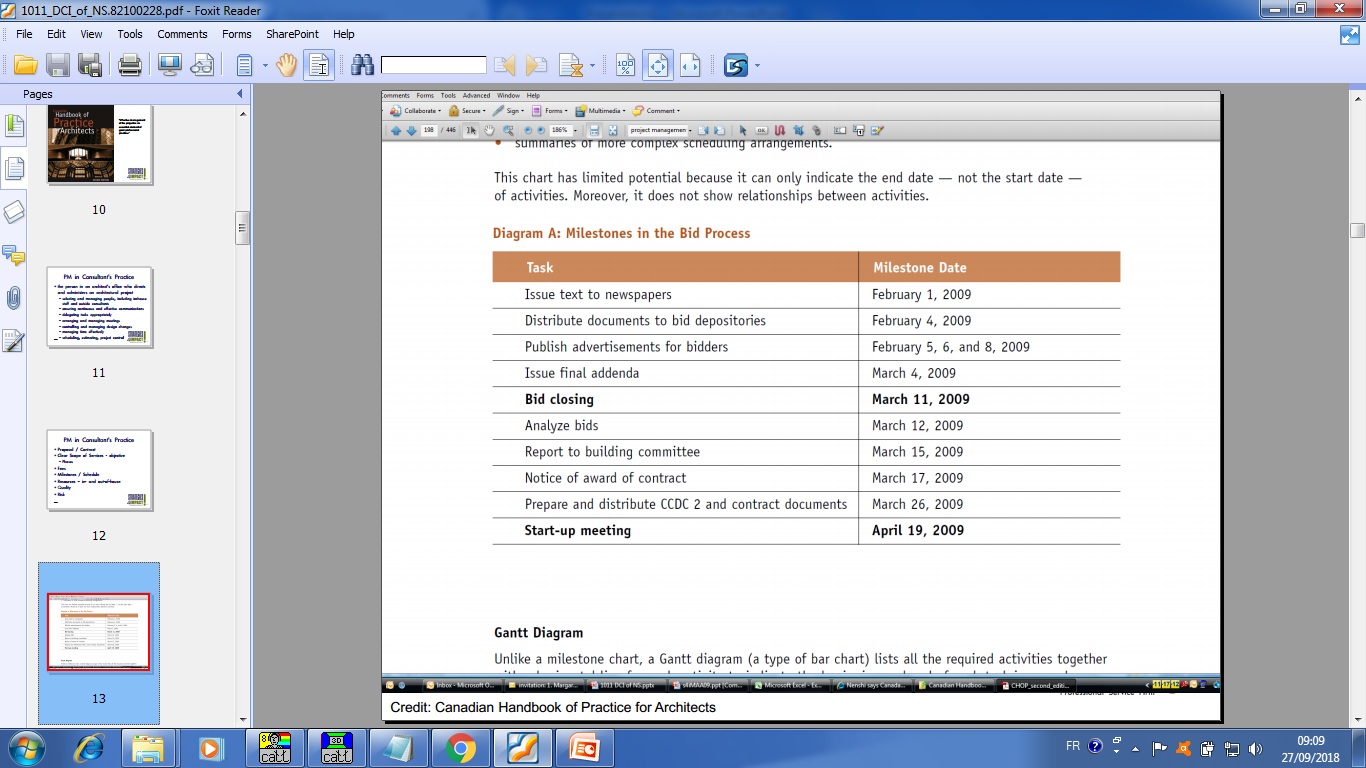 Exemple de l’utilisation de logiciel pour la gestion de projet
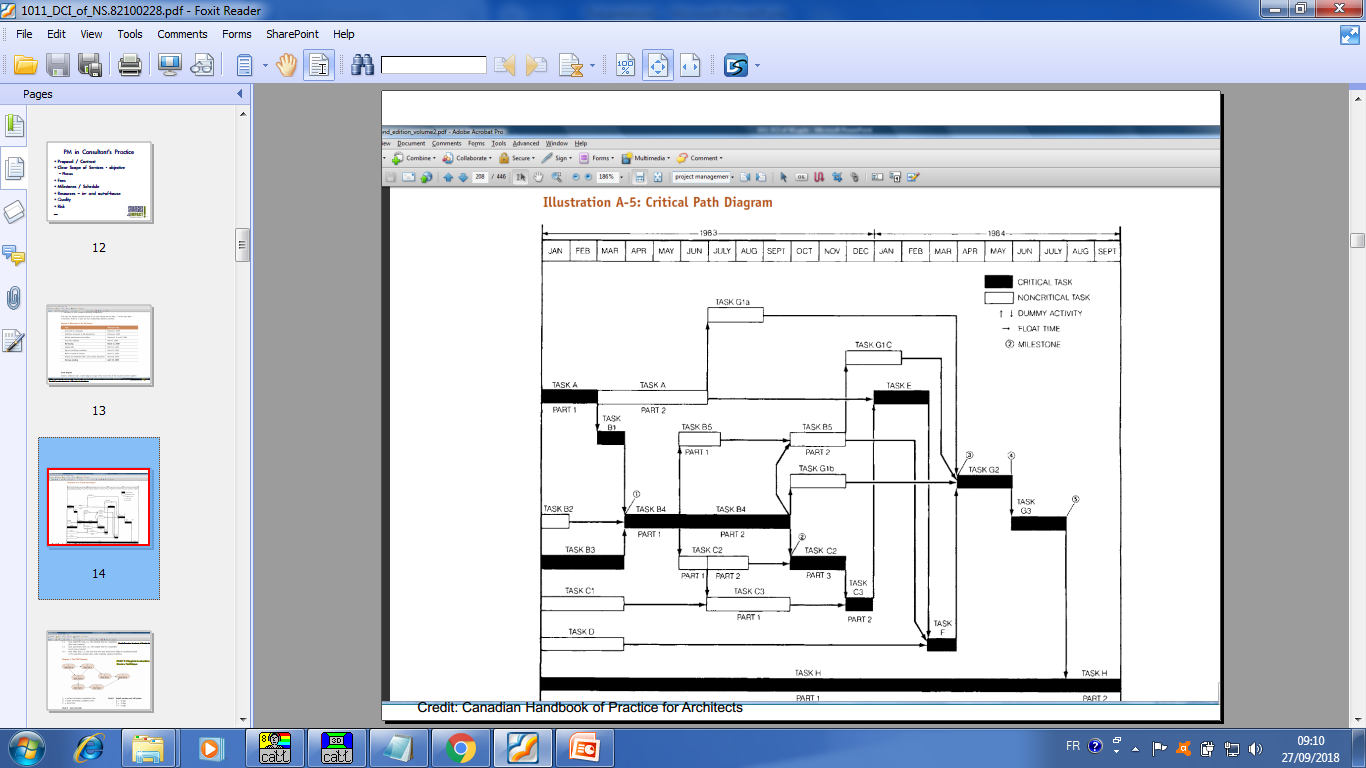 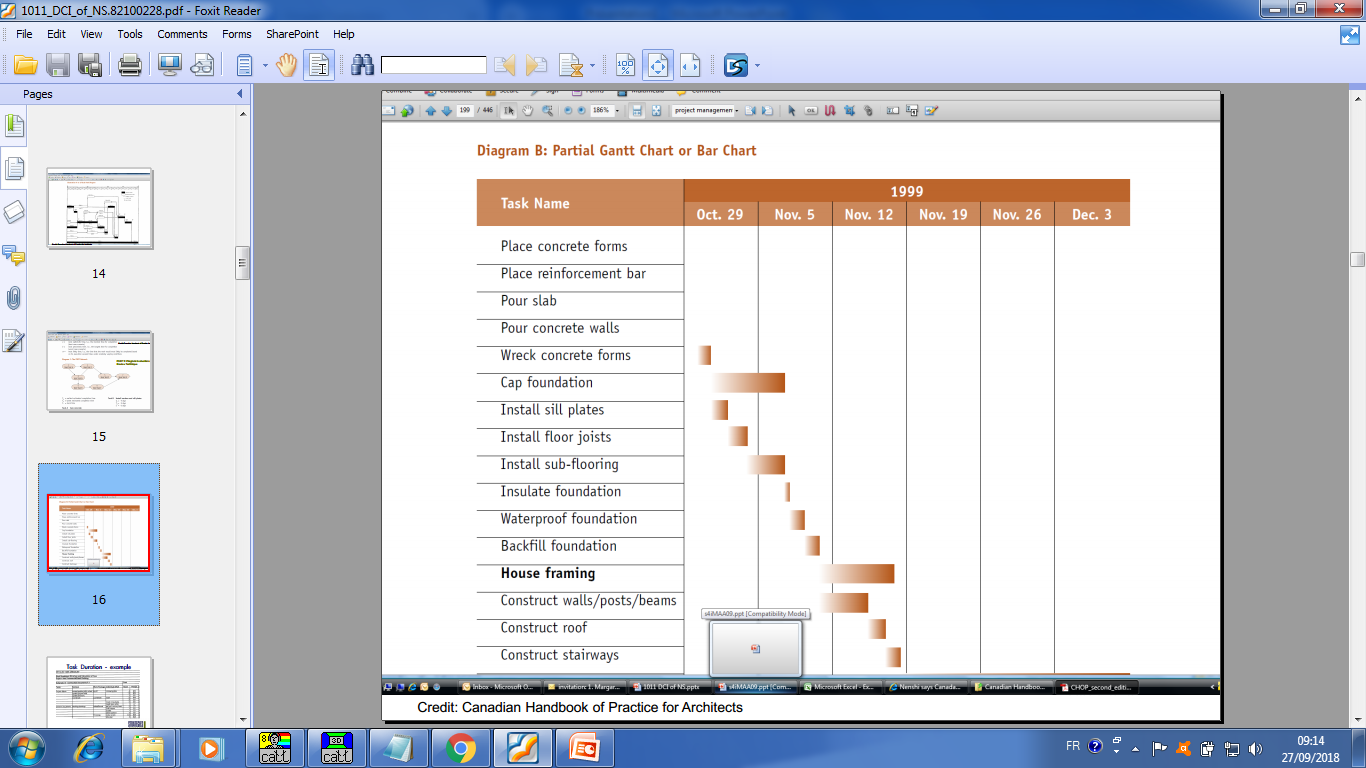 Problèmes à cause de la mauvaise gestion dans l’élaboration du projet
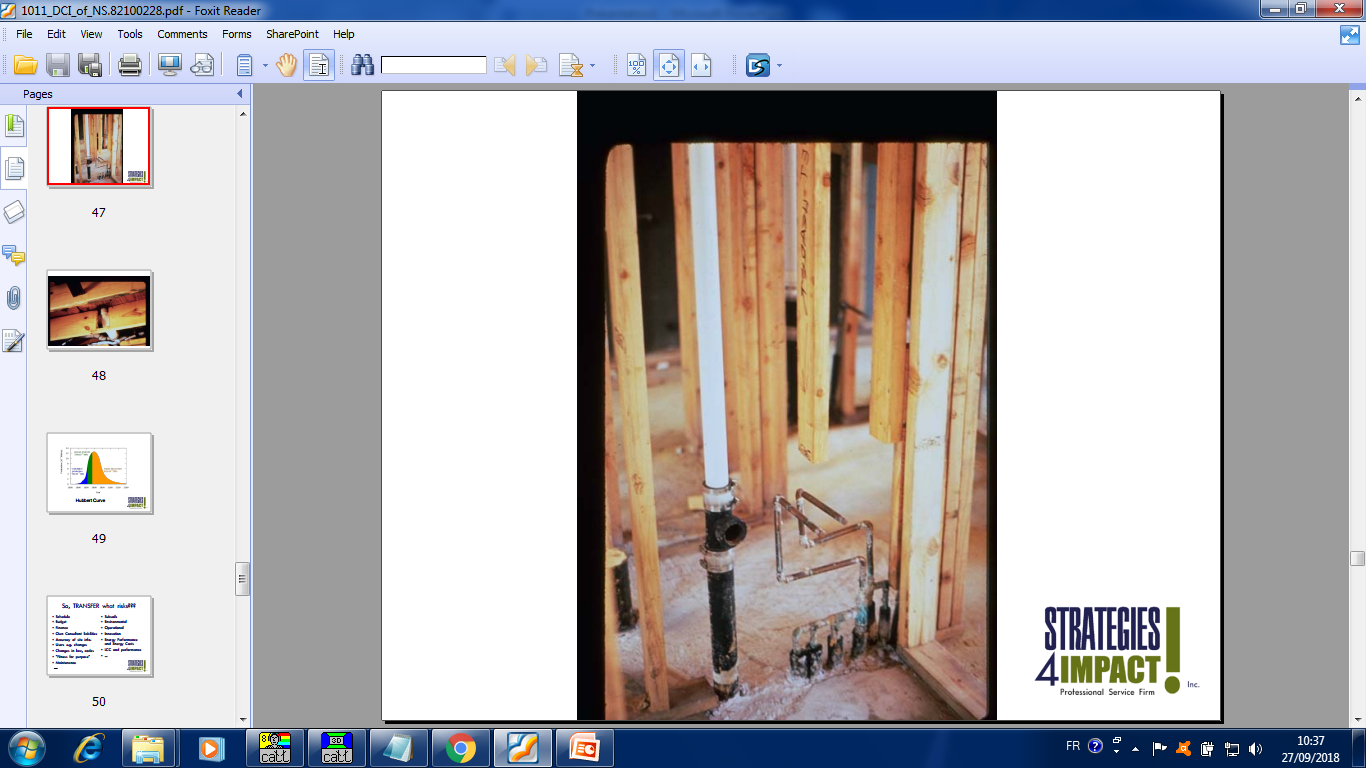 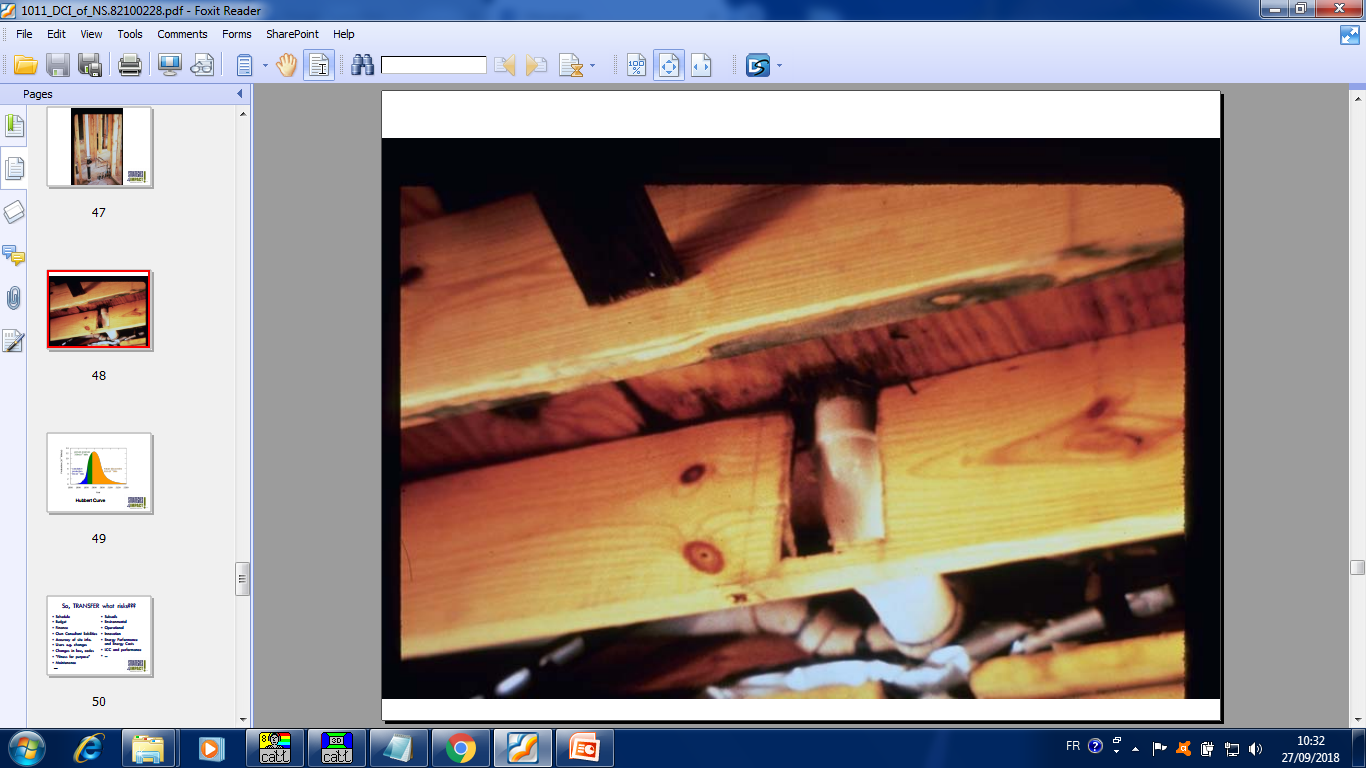 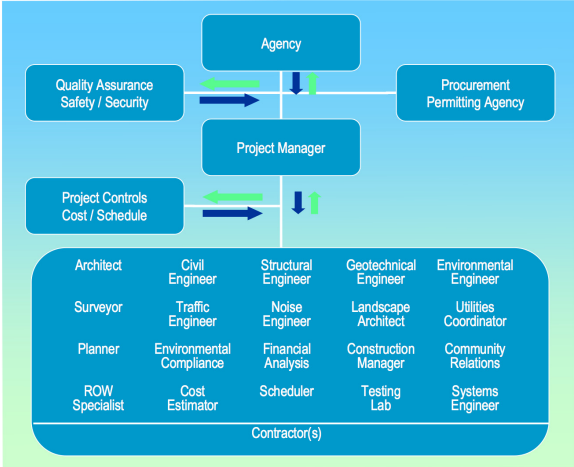 Construction Project Management Handbook MARCH 2012
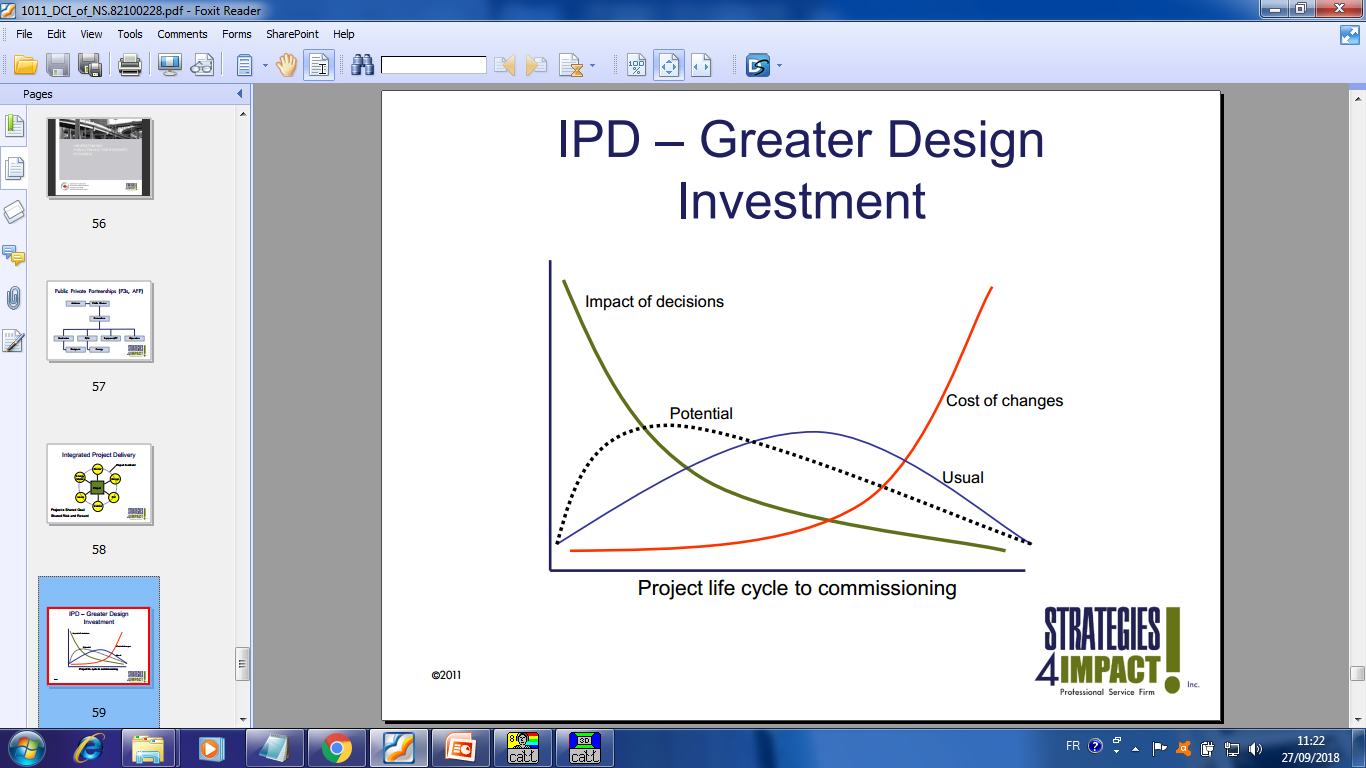 Bibliography
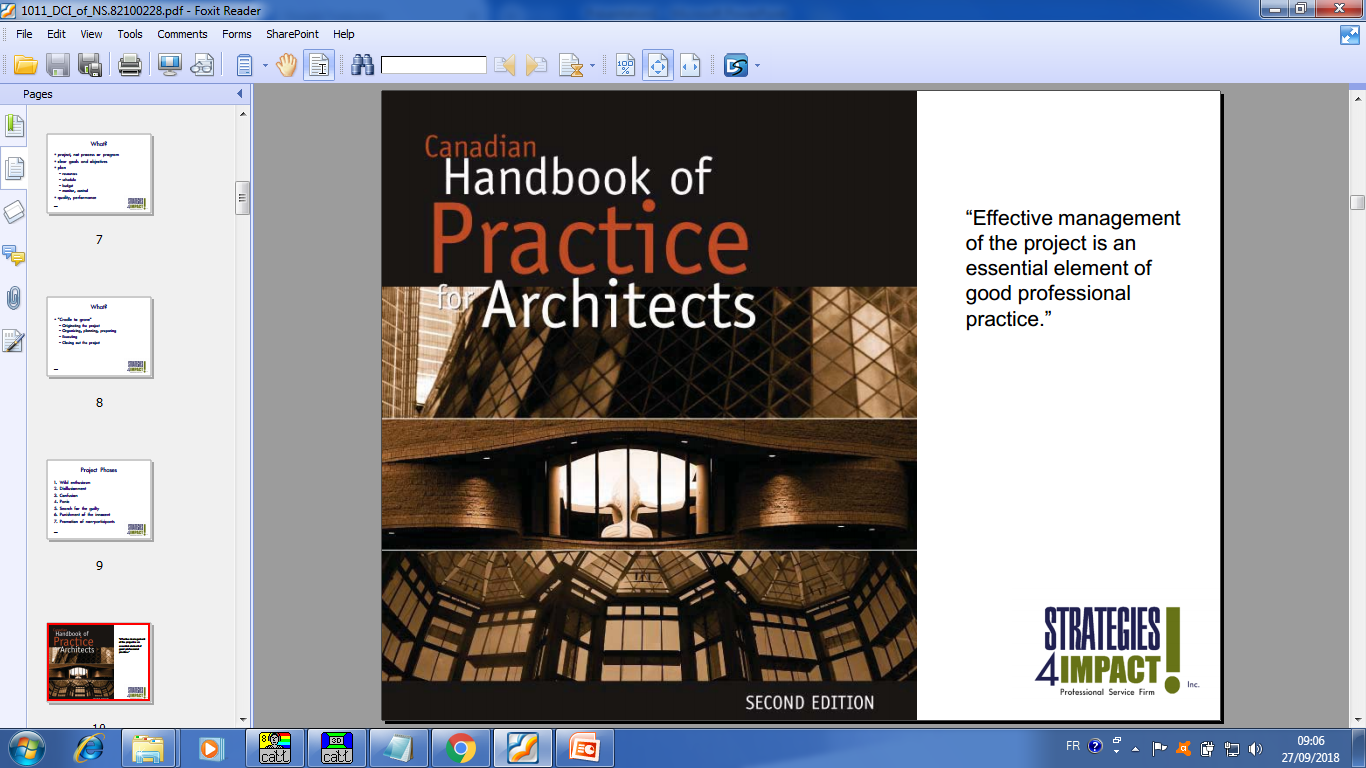 Principles of Project Management: page 9
Project Management Objectives
Project Management Process
Project Management Training
Where to Find Additional Help and Resources
Ça serai bien si je fais le même pour le cas de l’Algérie.
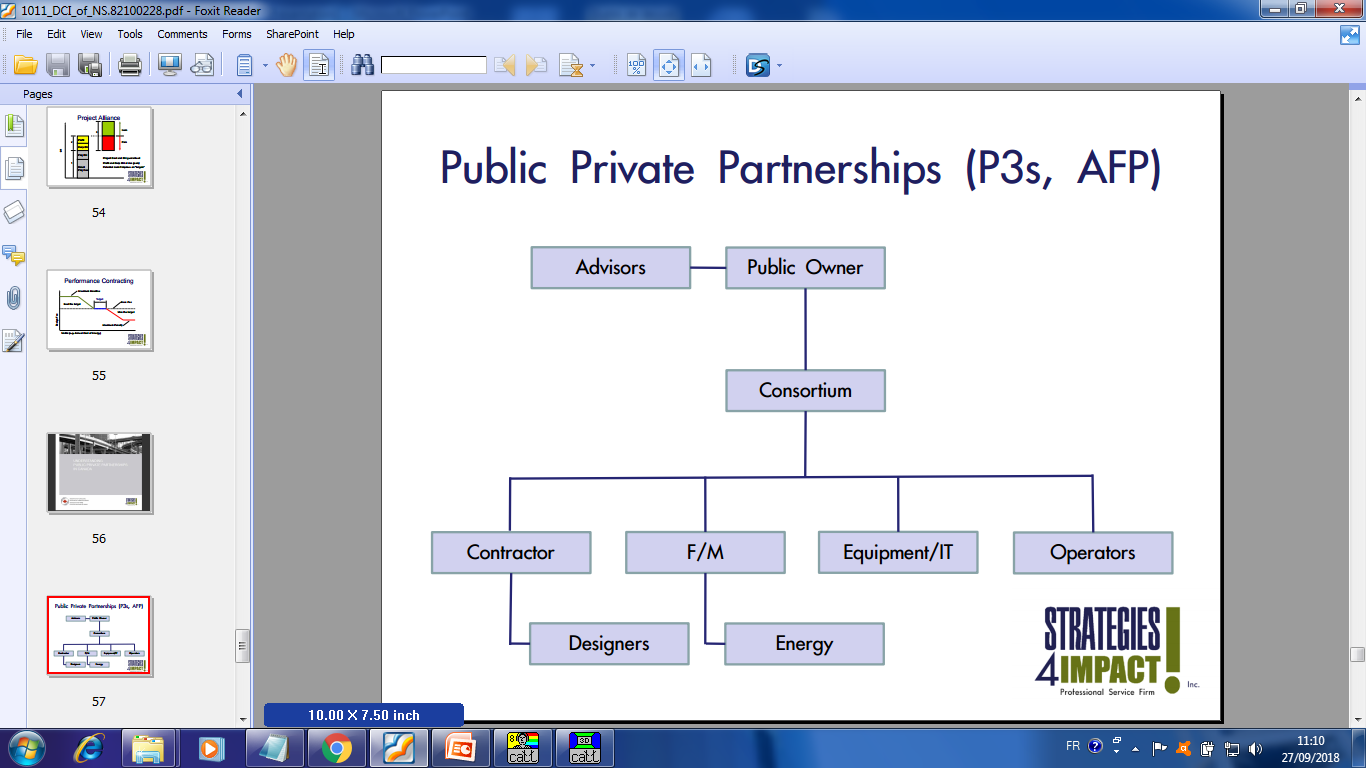 IPD = Collaboration

Project is the Common, Shared Goal
Open Information Sharing
Shared Risk and Reward
Value-Based Decision-making
Project Management – Why?

•One-stop shopping
•Cradle to Grave
•Risk
–Greater certainty
•Accountability
•Optimum project outcome
•PM in the Future??
Project Management – BUT!

•Qualifications
–Resources
•Scope of service
•Operating philosophy/style/realities
–“turf”
–industry practices
–communication
•Accountability
•Realistic owner expectations
Game Plan

•Project Management 201
–Consultant’s Perspective

•Contractor’s Perspective

•Break 
–Networking, Health, Crackberries
•Project Manager’s Perspective

•Panel Discussion, Qs and As